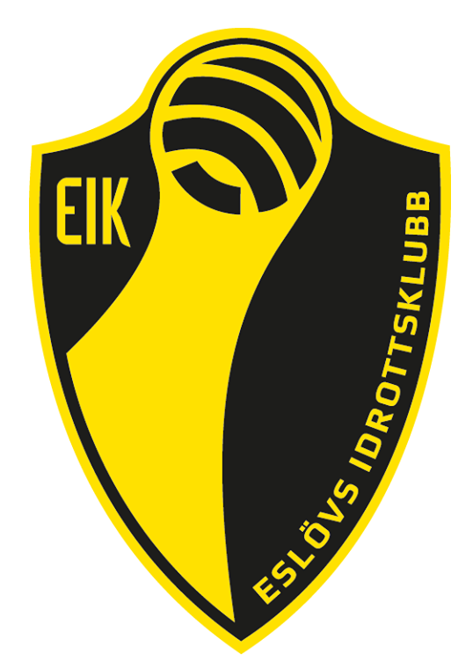 Föräldramöte 13/1 2025
Eslövs IK F11 (2013)
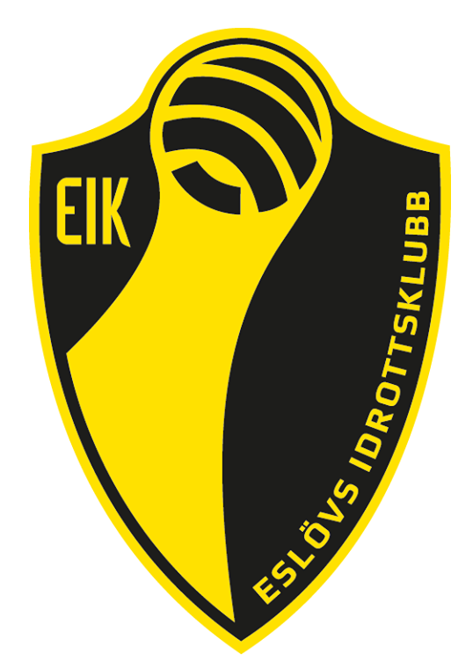 Agenda
Säsongen
Träningar
Matcher
Social/Cuper
Budget/lagkassa
Föräldrarepresentant
Förälder
Övrigt
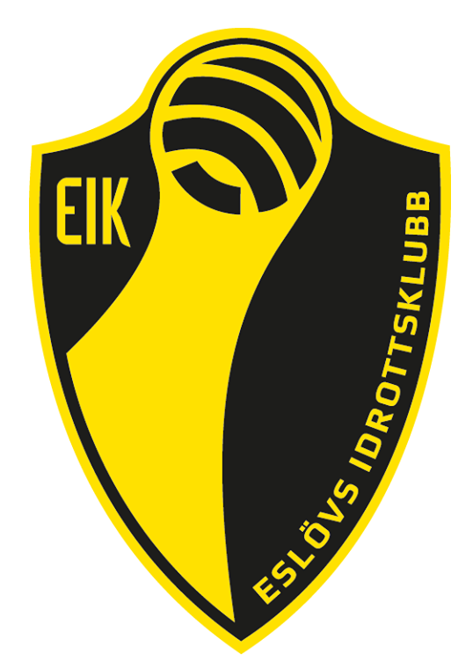 Säsongen
Träningsstart 3/9, uppehåll v44, sista träning innan jullov 17/12. 
Träningsstart 14/1, uppehåll påsklov v16 (14-21 april). Sista träning 24 april.
Träning tisdag påsklov – Påskasmällen 20/4
Träning inför OV beach 2 veckor i maj (4 tillfälle)
Beachhandboll träning brukar starta första veckan i juni och pågår fram till Åhus beach juli.
Träningstid får vi i slutet på maj (kommer troligen träna 2pass/vecka – minikrav för att delta i åhus)
Inga cuper inplanerade för tillfället.
Kommer på separat slide
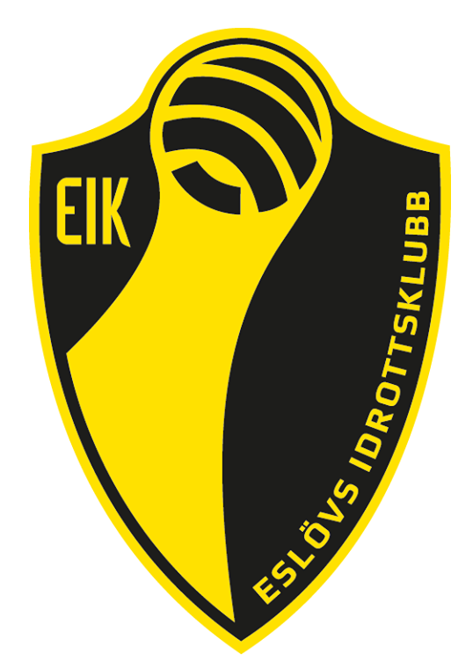 Träning
23 spelare i truppen – 3 tränare
Fokus på indidviduell teknik, delvis spelförståelse – spel på storplan, lag/samhörighet 
Höja nivå – har gett effekt på matcher
Individuell utveckling – uppmuntra gärna hemifrån att alltid göra sitt bästa!
Ansvar
Krav/konstruktiv kritik
Uppsatt hår / inga örhänge / korta naglar / sportglasögon
Kom MÄTTA! till träningen, märks stor skillnad i energinivå
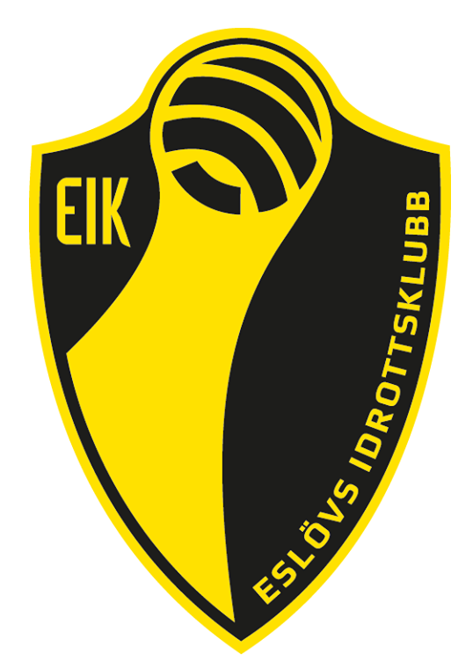 Matcher
Säsongens första matcher 13/10 2024
1 lag dragit sig ur – 18 matcher totalt, 8 spelade 10 kvar.
Halmstadsmatcher flyttas troligen till 15/2
Kom MÄTT till match – ingen frukost/lunch = ingen bra energi!
21 matcher under säsongen (7 lag, trippelmöte)
Flesta matcher dubbelmöte, alla kommer spela minst en match/helg i största möjliga mån. 
Träningsnärvaro -  prestera på träningen!
Önskemål om prioritering av matcher från er föräldrar
Kallelse till samtliga resterande matcher
Dubblering
Inget vi eftersträvar – prioritera sammanhängande speltid
Finns inte med i grundplanering vid laguttagning
Tittar på träningsnärvaro och spelform (förkylningssymtom/skadekänningar = ej aktuell för spel/dubblering)
Matchspeltid totalt sett över hela seriespelet
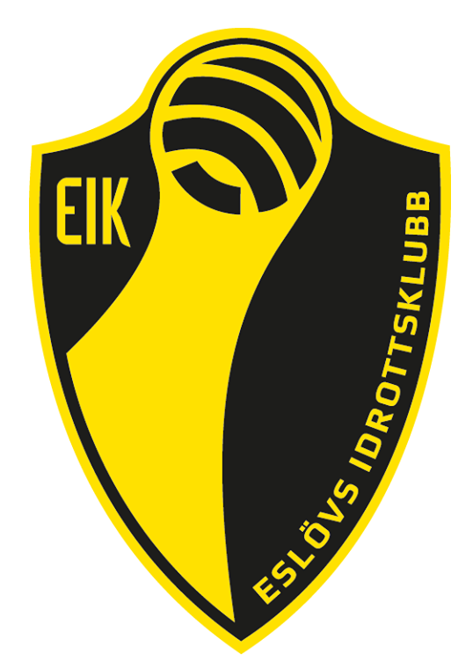 Cuper
IRSTA Blixten 4-6/4
Anmälningsvagift 1800kr
Gästkort 1390kr
Busskort 170kr
Ev. stå för buss 7-900kr
Påskacupen Kävlinge 20/4
1250kr (om möjligt 2 lag 10-11spelare/lag)
OV Beach 24-25/5
1300kr/lag, om möjligt två lag (8 spelare/lag)
Åhus Beach
2st lag anmälda (8 spelare/lag) Betalt! Ev lagtält ca100kr/spelare
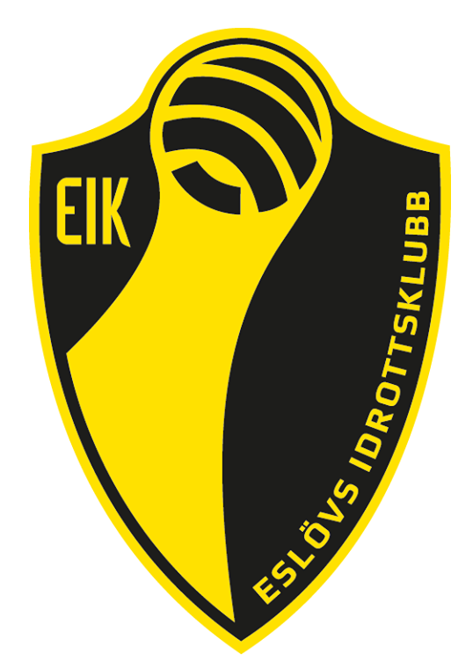 Budget/Kassör
Vi behöver 2st kassörer – Jörgen Thulin +?
Kassör  
Försäljningsansvarig/in-utsaldo
Utskick via kassör

Saldo 1/8 2023 ca 6000 kr
Saldo 2/9 2024 ca 11410 kr
Saldo 13/1 2025 ca 22390 kr
OBS! +7980 betalt till Åhus (försäljning för de som är med?) 
Kassan används till anmälningsavgift-gästkort cuper/Ledarkort cuper/Sociala sammankomster/mm.
Kassan ses som gemensam – alla bidrar efter sin förmåga och alla använder. 
Vid cuper likt Åhus Beach finns möjlighet för de som deltar att tjäna ihop en extra summa som då går till de tjejer som deltar i cupen. T ex New body försäljning – pengarna som kommer in i kassan blir då öronmärkta för de som deltar i cupen och går till att betala anmälningsavgift till cupen.
Välja att inte sälja – betalar då sin del av anmälningsavgiften.
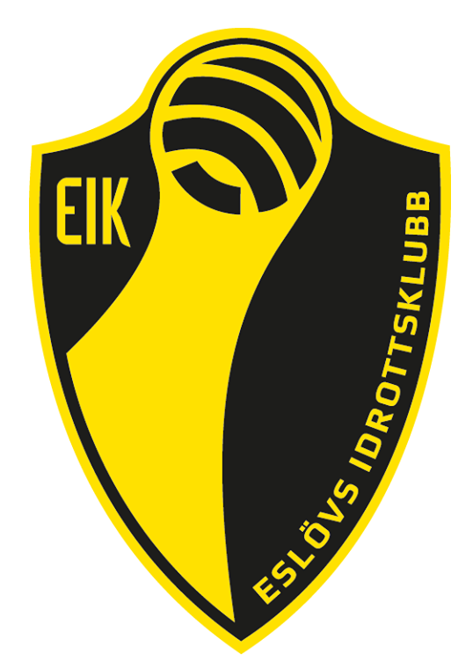 Föräldrarepr.
Kioskvecka ?
Vi kommer att sälja ?
Övrig försäljning
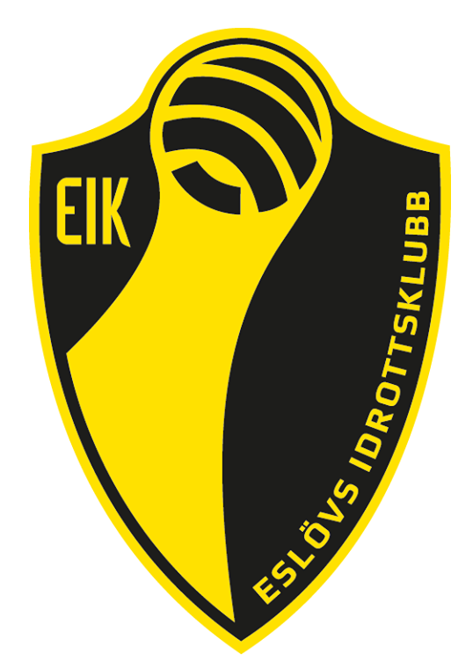 Socialt
-
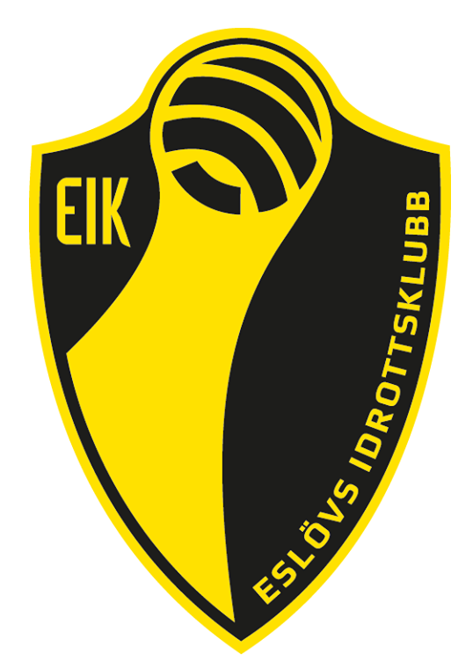 Från klubben
-
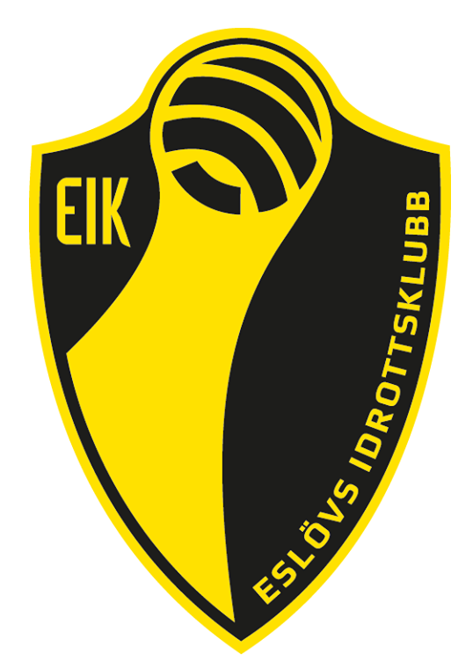 Övrigt
Kontakt med ledare
Svarar på mejl/messenger/meddelande tisdag och torsdag.
Är det ngt akut, ring.